Developing a Taxonomy for Pediatric ChaplaincyThe Advocate Health Care Model
Rev Paul Nash
Chaplaincy and Spiritual Care Lead
Birmingham Women’s and Children’s hospital NHSFT, England
Director, Centre For Paediatric Spiritual Care 
 https://bwc.nhs.uk/centre-for-paediatric-spiritual-care 
  P.Nash@nhs.net
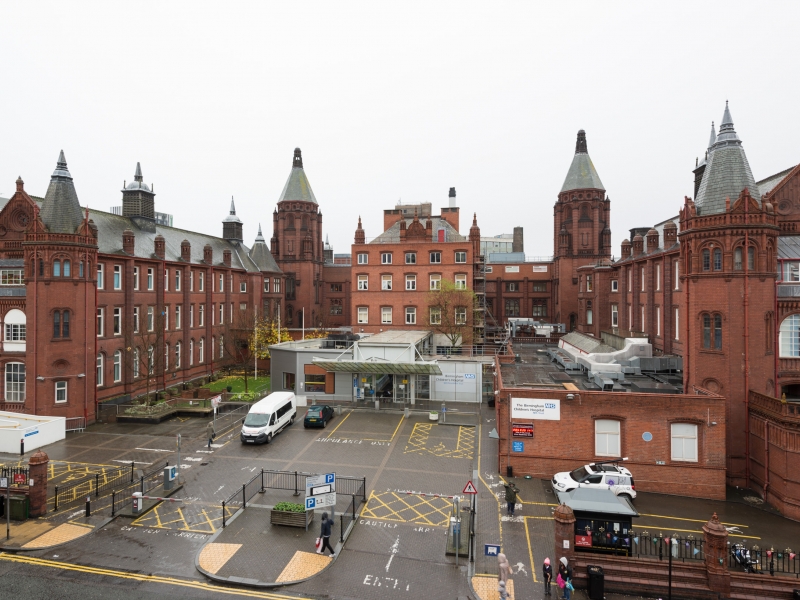 Birmingham Children’s Hospital, UK
370 beds 
  3,700 staff 
  Located in the centre of Great Britain’s second city
    Birmingham  population 2015 - 1.3 million 
   22% are 0-15 years olds(higher than national average) 
  Multi-faith, multi-cultural context 
  Multi faith team of 12 staff and 25 Honorary Chaplains and             volunteers - representing  7 major world religions and beliefs
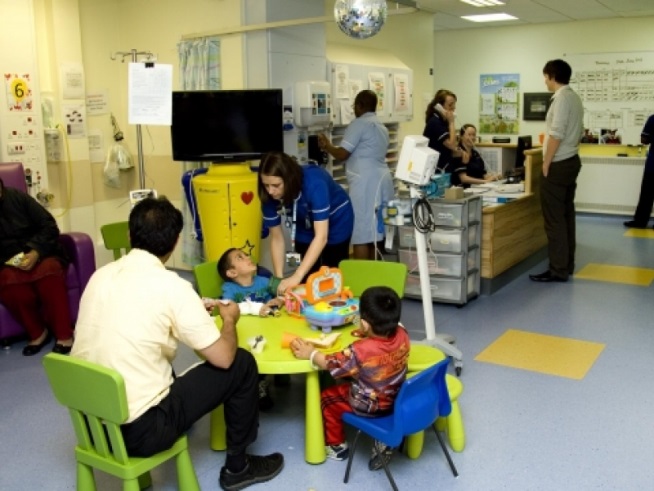 Methodology
Multi faith team 
Use existing adult tool
Additions from our research
Basic definitions were given for consistancy
An assessment and recording form was developed to use alongside.  
Quantitative data was analysed
Qualitative thematic analysis was 
      then undertaken on the recording sheets
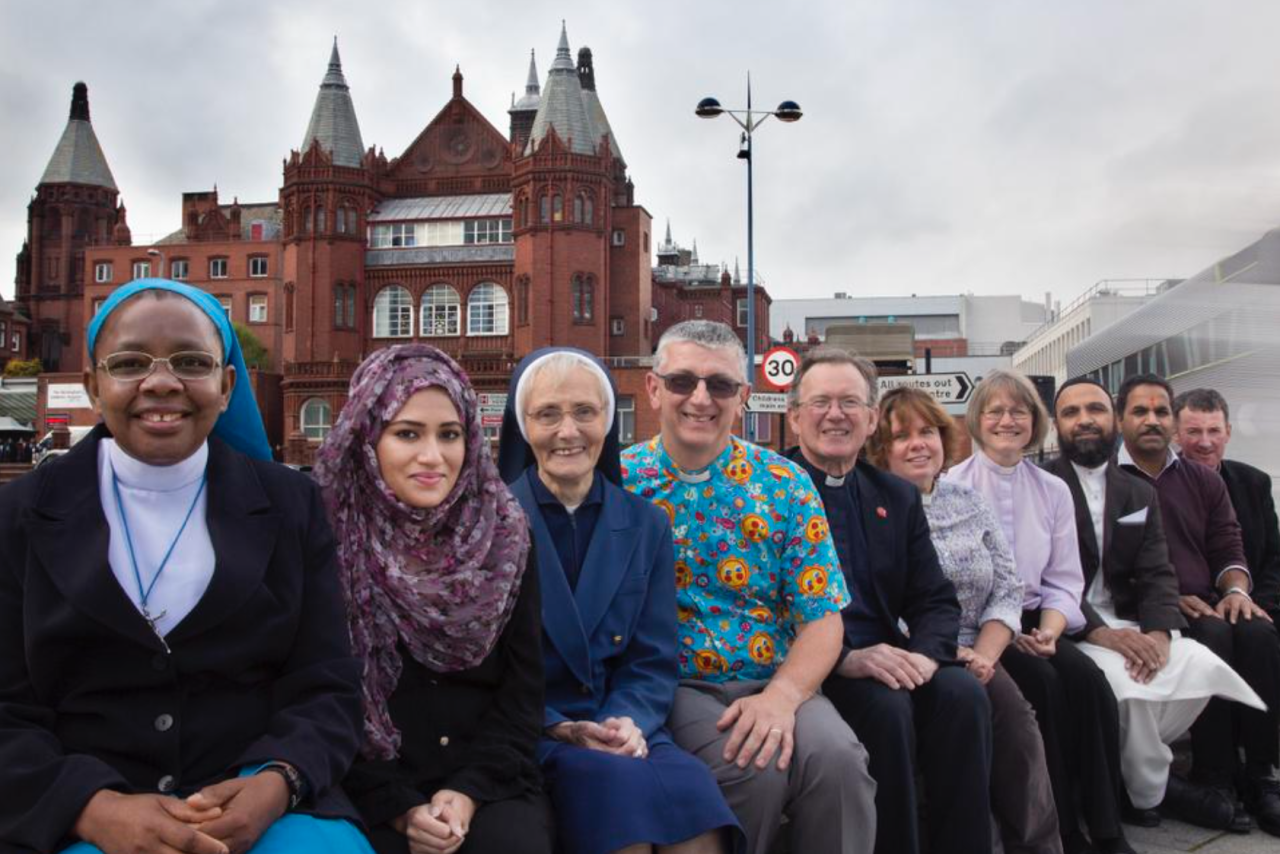 Sample
N = 80 responses were collected by 12 multi faith team members.  
46% female, 44% males, 10% not specified
Adopted and amended:What we added and why?
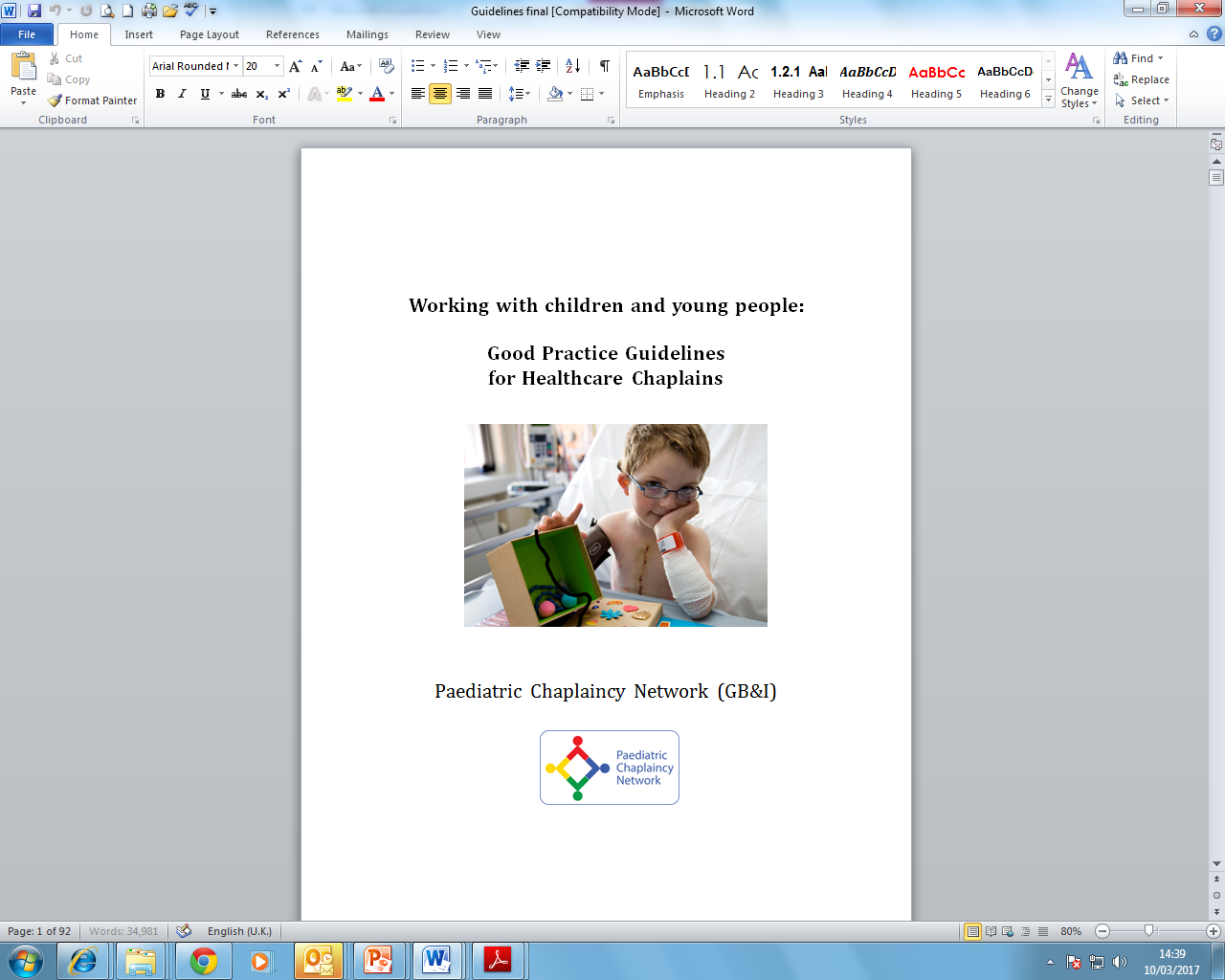 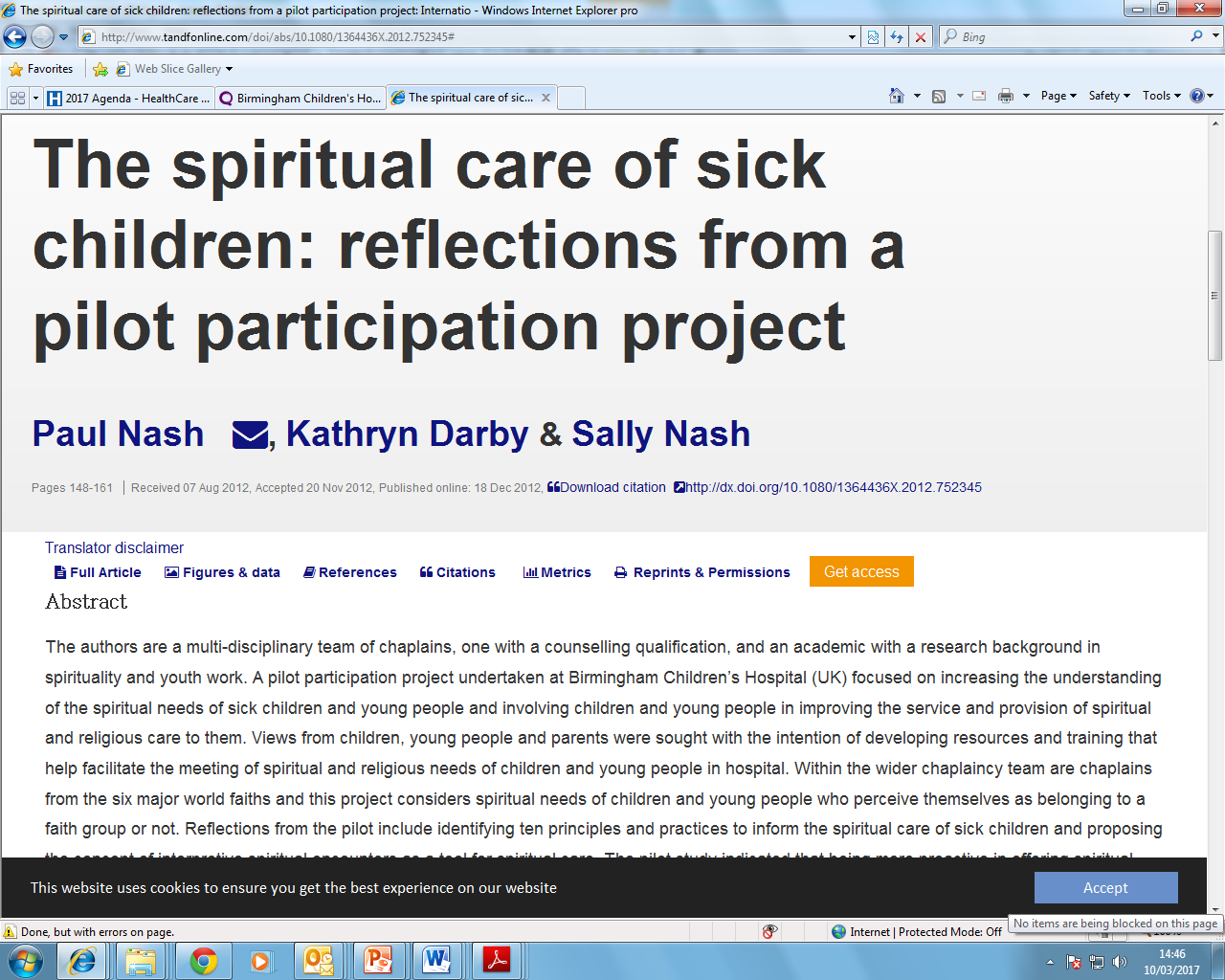 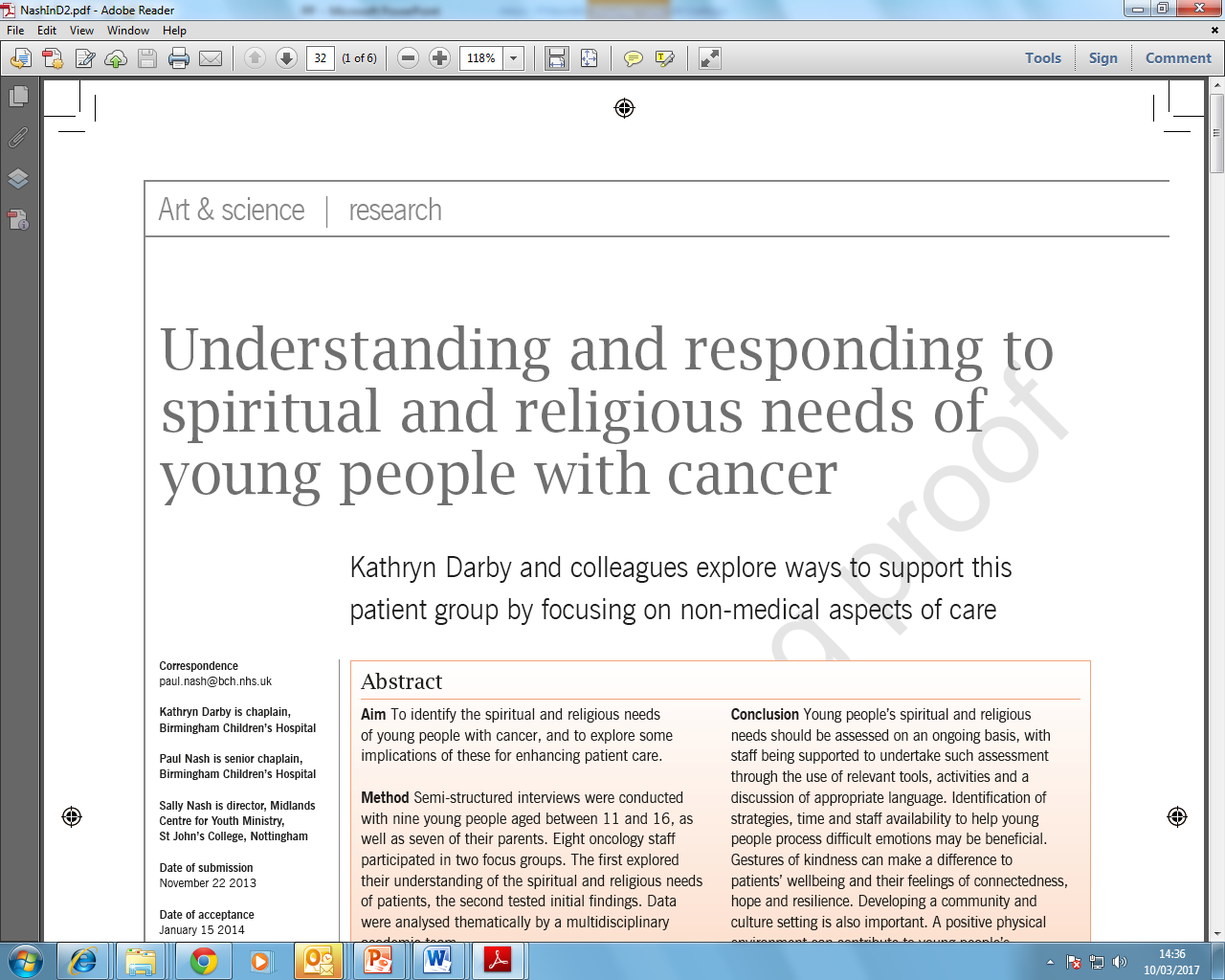 Research used to develop paediatric taxonomy items
Articles:
Nash, P., McSherry, W. (2017).  What Is the Distinctiveness of Paediatric Chaplaincy? Findings from a Systematic Review of the Literature.  Health and Social Care Chaplaincy, 5(1), DOI: 10.1558/hscc.31816.
Nash, P., & Nash, S. (2015). Reflections on Using Metaphors in Exploring Spiritual and Religious Needs with Young People with Cancer and their Families. Journal for the Study of Spirituality, 5(2), 143-156.
Darby, K., Nash, P., & Nash, S. (2014). Understanding and responding to spiritual and religious needs of young people with cancer. Cancer Nursing Practice 13(2), 32. http://dx.doi.org/10.7748/cnp2014.03.13.2.32.e1059
Darby, K., Nash, P., & Nash, S. (2014). Parents' spiritual and religious needs in young oncology. Cancer Nursing Practice, 13(4), 16. http://dx.doi.org/10.7748/cnp2014.05.13.4.16.e1082
Nash, P., Darby, K., Nash, S. (2012) The spiritual care of sick children: reflections from a pilot participation project, International Journal of Children's Spirituality, 18(2), 148-161.
Books:
Nash, P., Darby, K., Nash, S. (2015).  Spiritual care with sick children and young people. London: Jessica Kingsley.
Nash, P., Parkes, M., Hussain, Z. (2015).  Multifaith care for sick and dying children and their families:  a multidisciplinary guide.  London:  Jessica Kingsley.
Additions: pre questions
The Taxonomy starts after an assessment tool has been used.
So we asked our team to also record what:
Assessment tools: 
How you identify the issues, needs and strengths of the patient
2.   Spiritual needs 
What religious /spiritual needs you identified 
3.   Care Plan
What future interventions might be helpful?
Main objectives
2. Check it was fit for purpose to serve our pediatric context, without effecting objective 1.

What we added did not change the essesnce of the existing tool, as you can tick as many boxes as are applicable
1. Ensuring the integrity of the original Advocate tool and research
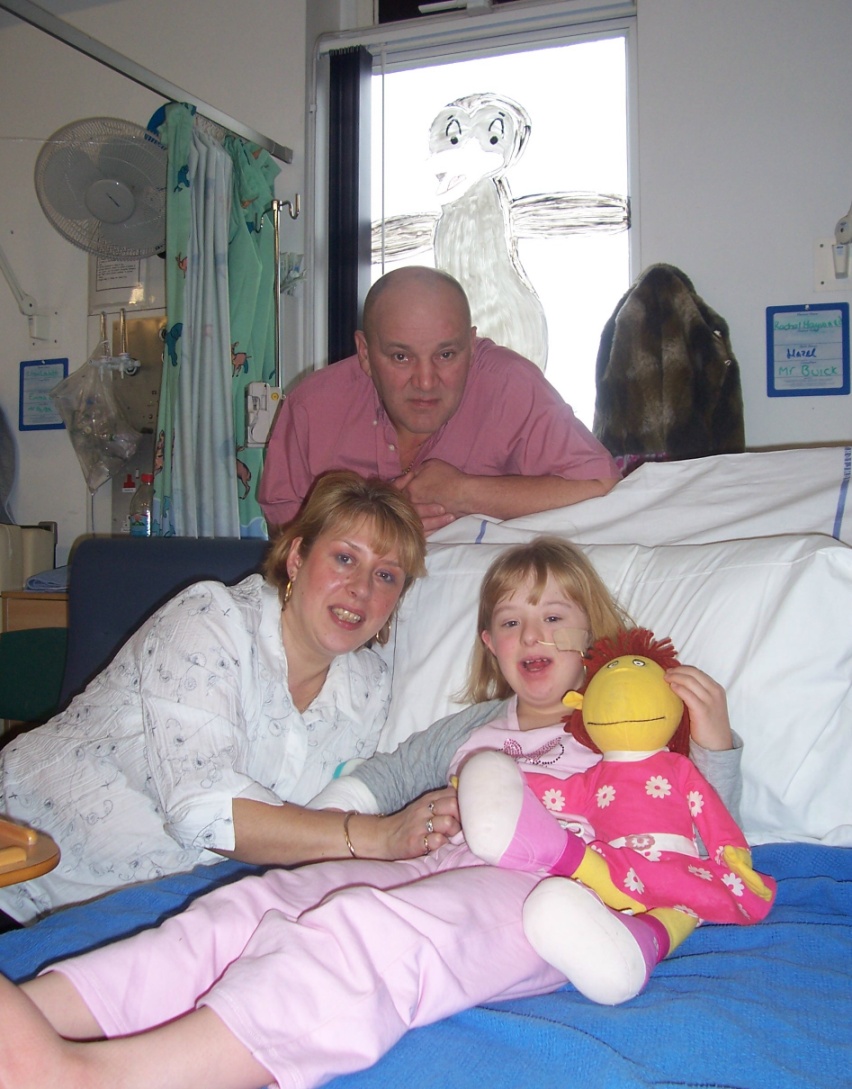 What do think we might have found?
Why?
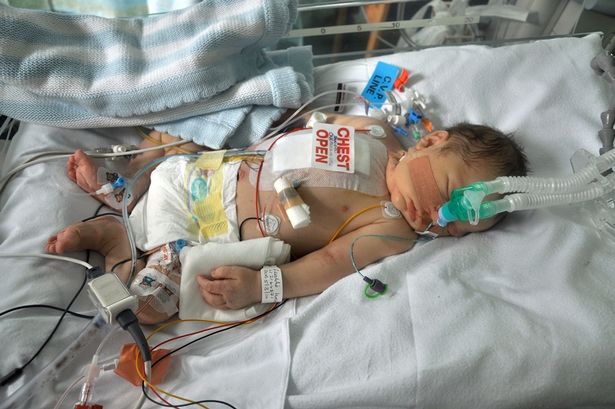 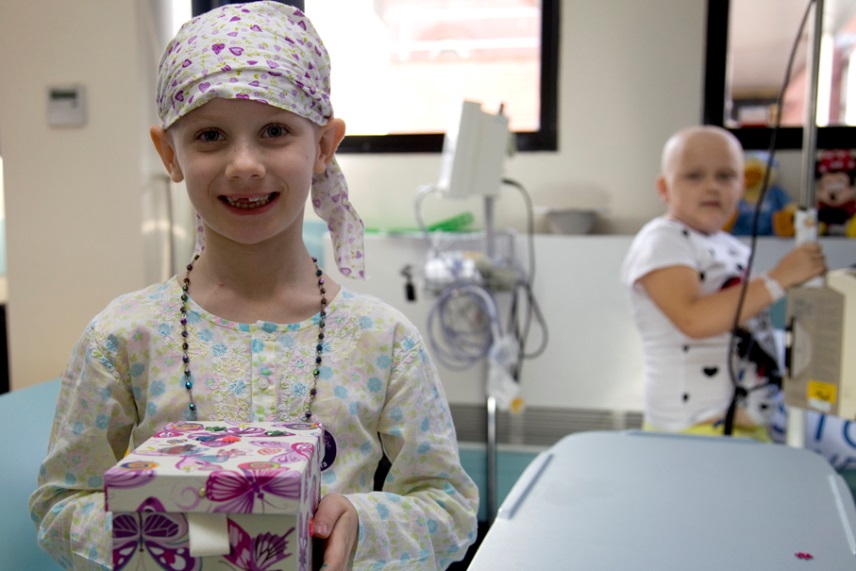 Overall use of taxonomy
Intended effects: Top 12 ( Peds additions in red)
Build relationships of care and support (69, 86%)
Demonstrate care and concern (53, 69%) 
Establish rapport and connectedness (53, 66%)
Demonstrate kindness and compassion (50, 63%)
Convey a calming presence (48, 60%)
Feel part of a community (45, 56%)
Lesson someone's feeling of isolation (45, 56%)
Lessen anxiety (43, 53%)
Faith affirmation (41, 51%)
Enhance spiritual wellbeing (39, 49%)
Engender resilience (38, 48%)
Build self esteem (38, 48%)
2.  Methods
The most popular response (71%) was offer emotional support. 
Only two other options were selected by more than half of the respondents, these were offer support and encourage a sharing of feelings.  
The least popular options (10% or under) were: Encourage gratitude, explore quality of life, collaborate with care team member, explore cultural values, educate care team about cultural/religious values, setting boundaries, encourage end of life review, explore values conflict and explore forgiveness.
 No respondents selected accompany someone in their spiritual/religious practice outside your faith tradition, explore ethical dilemmas or celebrate religious festival. 
 Items added by the BCH Chaplaincy department did not receive many responses. The highest (16%) was explore identity and then explore worldview, this may relate to the differences in ages of patients and the stage of life they were at.  The lowest was celebrate religious festival with no one selecting this option.
Intervention: Top 6  (Peds additions in red)
Active listening (54, 66%)
Acknowledge current situation 45, 56%)
Pray (34, 43%)
Asked guided questions (33, 41%)
Leave a gift (31, 39%)
Engage in participative spiritual care activity (27, 34%)
Comparison: top responses from all 3 sections
Conclusion
Conversations, activities and observations were all helpful resources in identifying spiritual, religious and or pastoral needs in our context. 
Building relationships and demonstrating care were the most common purpose (Intended effects)
We achieved this mostly through offering emotional support and encourage sharing of feelings (methods)
Our most frequent activities were active listening and acknowledging current situation (interventions)
There is clearly a strong correlation between the general taxonomy and the revised one for paediatrics (5 the same), but in a different order.  Some of the differences were very clear but the differences are important to acknowledge in helping articulate the distinctiveness of each discipline.
Benefits of using the taxonomy
Gave us a common language / consistent understanding  
Intentionality / focus 
Preparedness / expectation 
More consciously competent
More reflective
Way forward
Triangulate key findings of the taxonomy with distinctives of pediatrics SLR and spiritual and religious needs of children in hospital research to help us: 
Develop a bespoke paediatric patient and family electronic encounter recording system. This will hopefully lead to a consistency of understanding a common terminology when internally discussing and externally explaining the work of pediatric chaplaincy.  The right tool for the job leads to speed and accuracy not expediency.  
Shape and influence our: Recruitment criteria - Induction and training – Review - Resources and rituals - Research needs
Differentiate between encounter with the patient or the family More items regarding working with families
Way forward 2
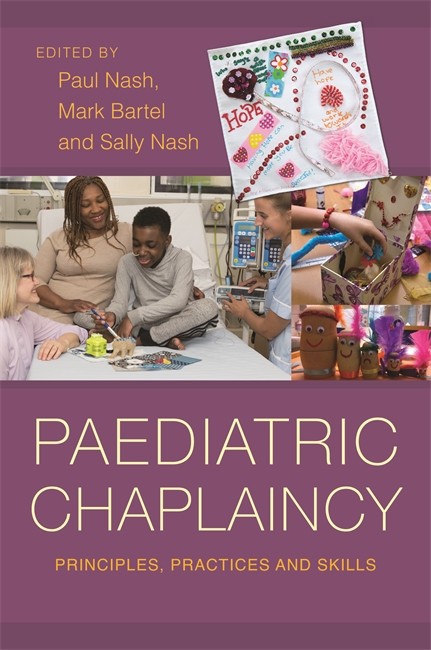 Track against pre work: demographics, contact method, assessment tool used and spiritual needs identified. 
Do alongside 2 PROM’s (Patient Recording Outcome Measures). Compare what patients and families think with what chaplains think happened and why and the effectiveness of the intervention.
Current research to be published this year in USA and UK chaplaincy journals.
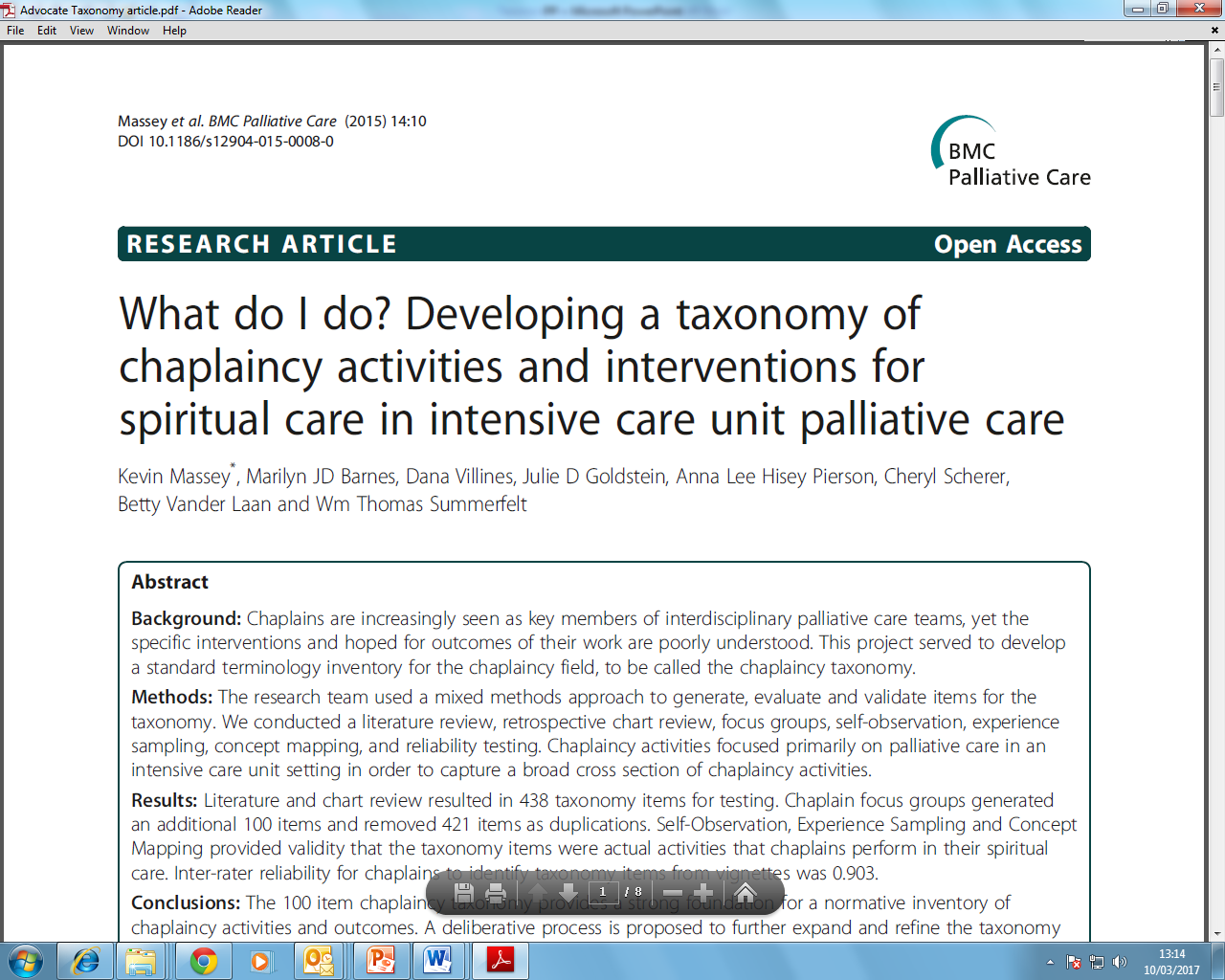 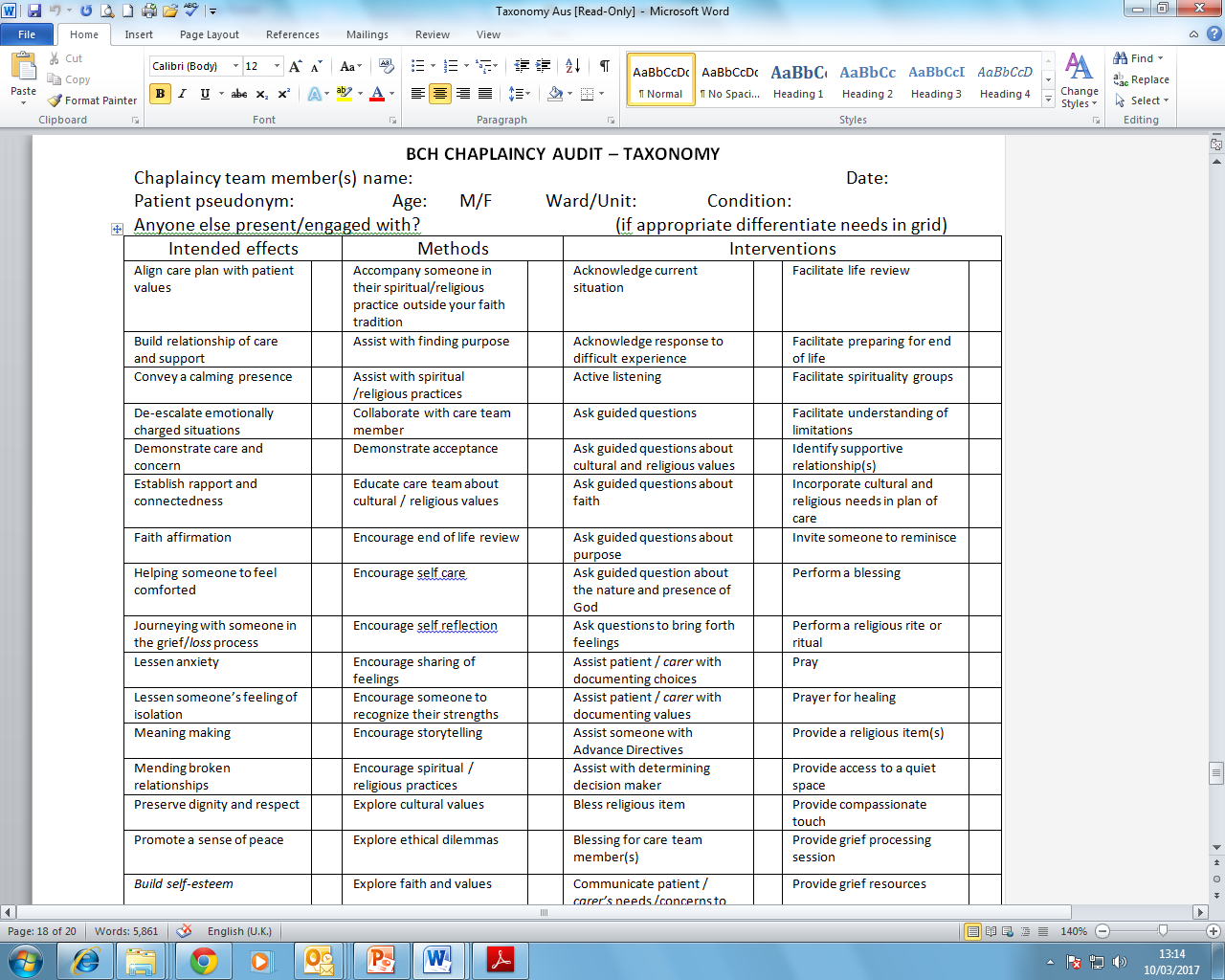 Future needs and thanks
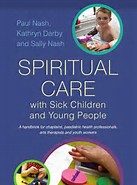 Differentiate between ages, illness, gender, religion / beliefs
Pre work: assessment tools and post tools: care plans
Test efficacy, reliability and patient satisfaction of our spiritual 
       play activities
Big thank you to 
Kevin Massey and Advocate Health Care Chaplaincy team
Patients and families 
Jessica Kingsley Publishing: 
   International Handbook for Pediatric Chaplaincy
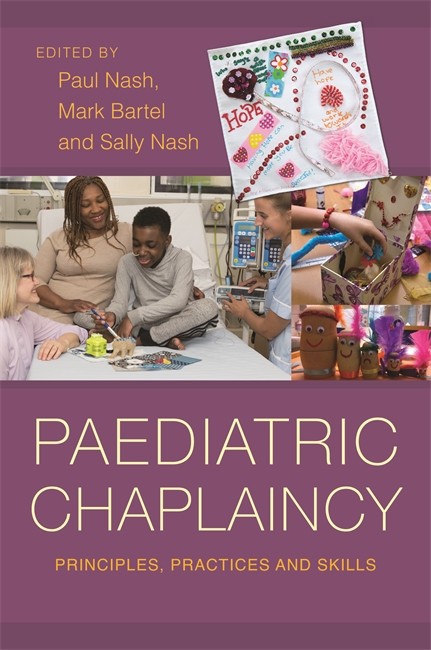 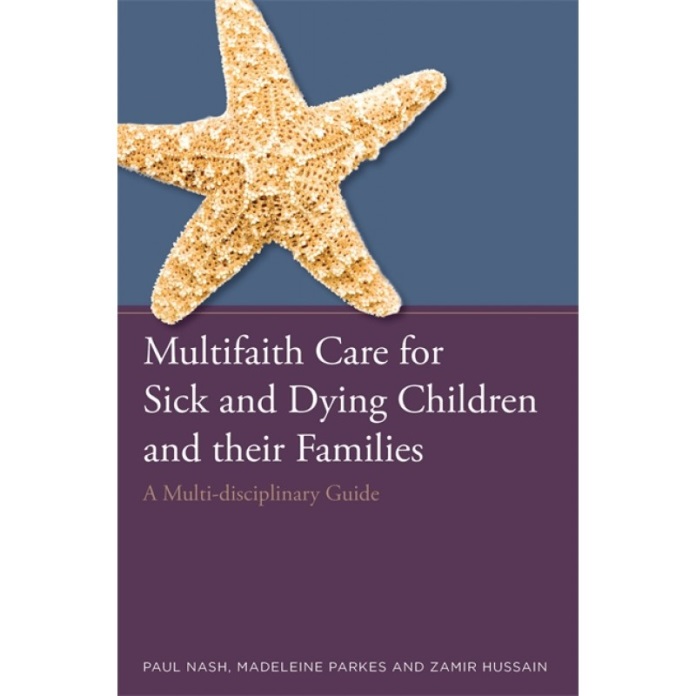 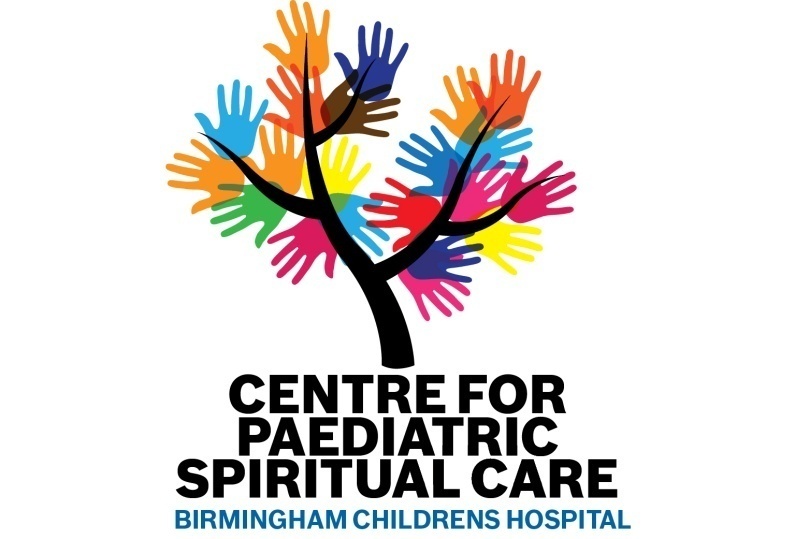 Centre for Paediatric Spiritual Care
MD research, training and resources 
Study Centre with 700+ books, articles, dissertations  and resources
Web base shared resources and research
Monthly newsletter
 https://bwc.nhs.uk/centre-for-paediatric-spiritual-care 
P.Nash@nhs.net
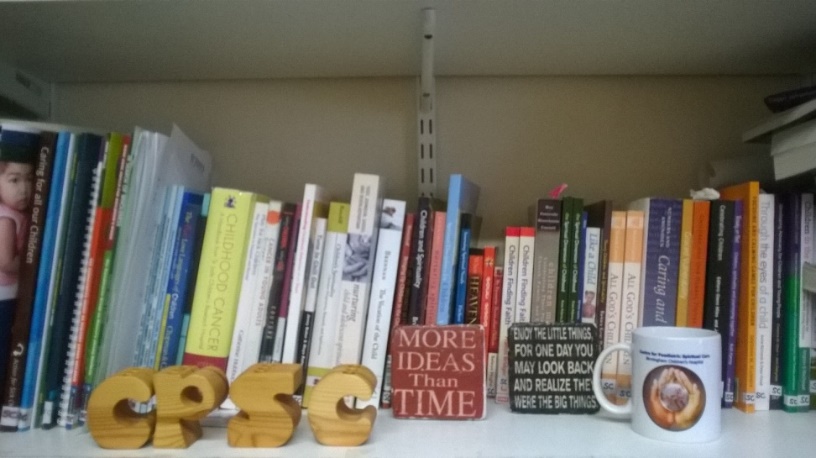